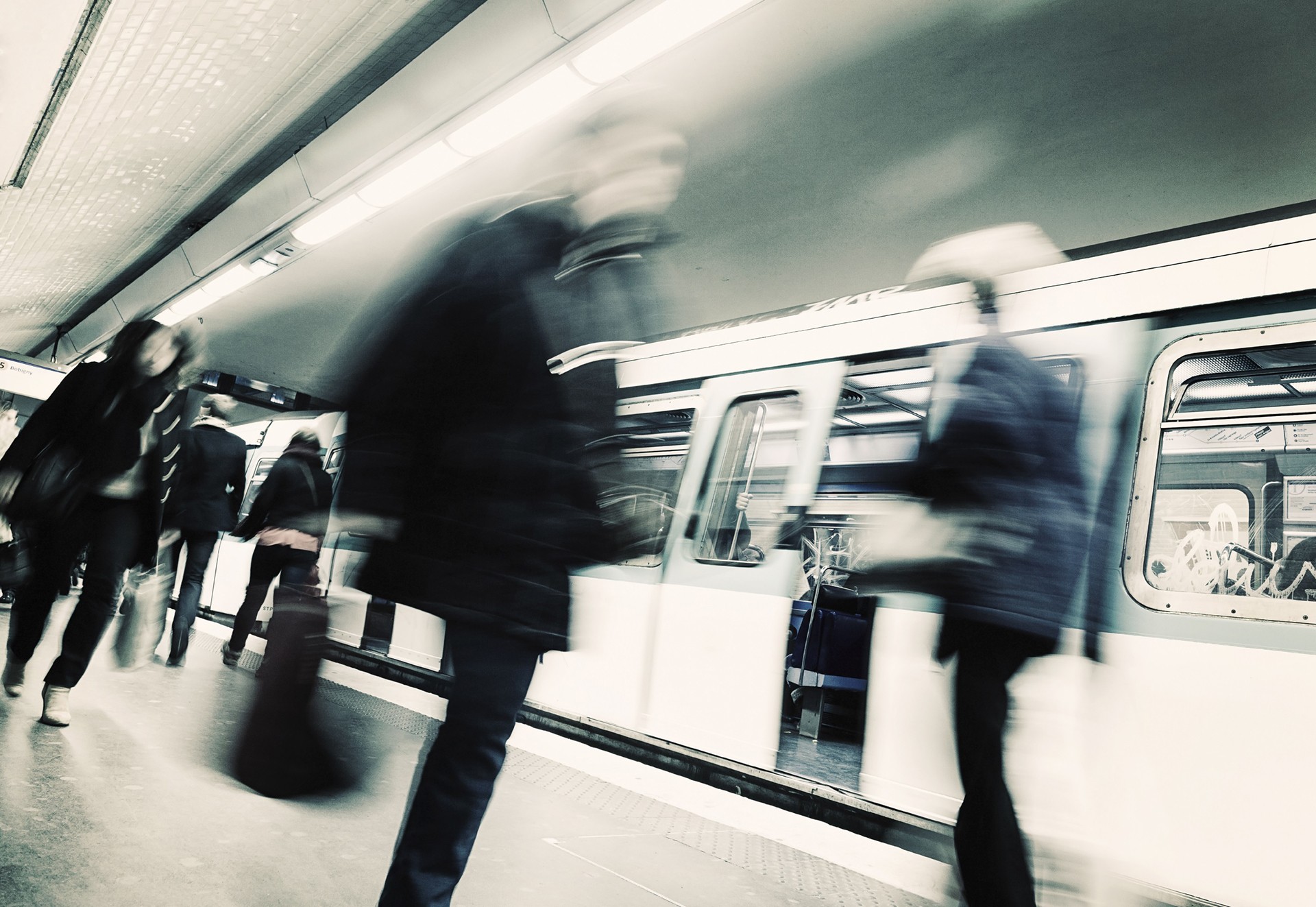 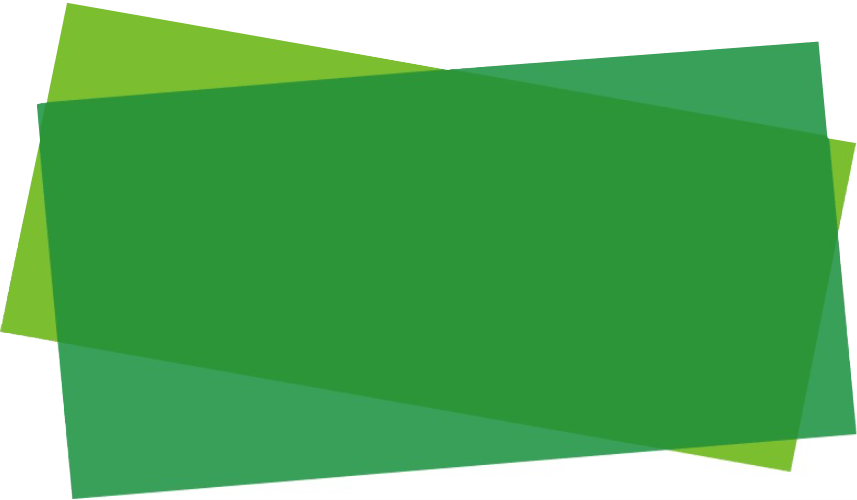 Activos intangibles
NICSP® 31
[Speaker Notes: La NICSP 31 se basa en la NIC 38, Activos intangibles. Los participantes que estén familiarizados con la NIC 38 deben sentirse cómodos con la NICSP 31 siempre que se observen las principales diferencias.]
El Manual de Pronunciamientos de Contabilidad del Sector Público es la principal fuente autorizada de principios internacionales de contabilidad generalmente aceptados para las entidades del sector público. 
Toda la información en esta presentación es propia y está protegida por derechos de autor.
Activos intangibles
Activos intangibles – NISCP 31

Definición
Un activo no monetario identificable sin sustancia física
Capaz de separarse o dividirse de la entidad
Alcance
Activos intangibles adquiridos o generados internamente
Activos intangibles adquiridos a través de una combinación del sector público (adquisición) 
Activos intangibles que satisfacen los criterios de reconocimiento
Los poderes y derechos se excluyen del alcance
Los activos intangibles del patrimonio histórico-artístico y/o cultural: Si se reconocen, se deben hacer revelaciones.
Activos intangibles
[Speaker Notes: Si los participantes no están familiarizados con la contabilidad de devengo, considere incluir una diapositiva adicional con ejemplos de activos intangibles de su jurisdicción. Algunos ejemplos podrían incluir:

Software informático
Patentes
Derechos de autor
Licencias
Marcas comerciales (incluidos nombres de marcas y títulos de publicación)
Películas cinematográficas]
Activos intangibles

El elemento debe ser
Identificable – separable o que surge de acuerdos vinculantes
Controlado: para los intangibles, el control a menudo se deriva de derechos legales o la capacidad de restringir el acceso de otros a los beneficios.
Reconocer
Cumplir con los criterios anteriores
Probabilidad potencial de servicio futuro/beneficio económico
Costo o valor razonable medido de manera fiable
Activos intangibles
[Speaker Notes: Identificable: esto se requiere como parte del reconocimiento como resultado de la naturaleza de los activos intangibles (esto no es un problema para los activos físicos). Si los participantes no están familiarizados con los activos intangibles, haga hincapié en esta característica. Del mismo modo, el control a menudo surge de los derechos legales, porque el control físico de un intangible puede no ser posible.


Obsérvese que el valor razonable tal como se define actualmente en las NICSP no es el mismo que el definido en la NIIF 13, Medición del valor razonable. Si los participantes están familiarizados con las NIIF, se debe destacar esta diferencia.

La definición de valor razonable en las NICSP es:

El valor razonable es el importe por el que puede ser intercambiado un activo o cancelado un pasivo, entre partes interesadas y debidamente informadas, en una transacción realizada en condiciones de independencia mutua. 

Esto incluye los valores de entrada y salida.]
¿Adquirido o generado internamente?

La mayoría de los activos intangibles adquiridos cumplirán los criterios de reconocimiento
Ejemplos: software, marcas y marcas registradas, I+D en proceso
Si se adquiere a través de una transacción sin contraprestación, el costo es el valor razonable en la fecha de adquisición.
Para los activos intangibles generados internamente es más difícil establecer los criterios de reconocimiento
Fase de investigación – gasto
Fase de desarrollo: Se reconocen solo cuando se cumplen los criterios de reconocimiento
Activos intangibles
[Speaker Notes: Para las entidades que están adoptando la contabilidad de devengo por primera vez, es poco probable que tengan registros suficientes para poder capitalizar los activos intangibles generados internamente, ya que es poco probable que puedan distinguir entre las fases de investigación y desarrollo. Confirmar que este es el caso al principio del proceso de transición ahorrará tiempo y esfuerzo al tratar de identificar los activos intangibles generados internamente.

Haga hincapié en que cuando no se pueden distinguir las fases de investigación y desarrollo, todos los gastos se tratan como parte de la fase de investigación.]
Para los generados internamente

No capitalice:
La plusvalía generada internamente
Elementos intangibles en fase de investigación
Elementos que no pueden distinguirse del desarrollo de las operaciones en su conjunto
Capitalice:
Cuando el gasto cumpla con los criterios de la fase de desarrollo, capitalice los costos de desarrollo adicionales, con algunas excepciones
Activos intangibles
Otros temas

Las adiciones o reemplazos posteriores de los activos intangibles generalmente se reconocen como gasto
Puede capitalizar si el gasto mejora claramente el potencial de servicio del activo original, por ejemplo, mejoras de software
Evaluar si la vida útil es finita o indefinida – si es finita, se amortiza; si es indefinida, se revisará anualmente por deterioro de valor
Revelaciones
Activos intangibles
Activos intangibles adquiridos en una combinación del sector público (Adquisición)

El costo es el valor razonable en la fecha de adquisición
El activo intangible debe ser identificable (para distinguirlo de la plusvalía)
Se reconoce incluso si no había sido reconocido previamente por  la operación adquirida
[Speaker Notes: Obsérvese que el valor razonable tal como se define actualmente en las NICSP no es el mismo que el definido en la NIIF 13, Medición del valor razonable. Si los participantes están familiarizados con las NIIF, se debe destacar esta diferencia.

Las combinaciones del sector público se tratan en el módulo de consolidación: https://www.ifac.org/knowledge-gateway/supporting-international-standards/publications/ipsas-train-trainer-module-7-consolidation-and-public-sector-combinations]
Preguntas y discusión
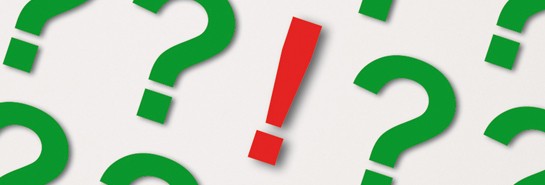 Visite la página web del IPSASB http://www.ipsasb.org
Activos intangibles